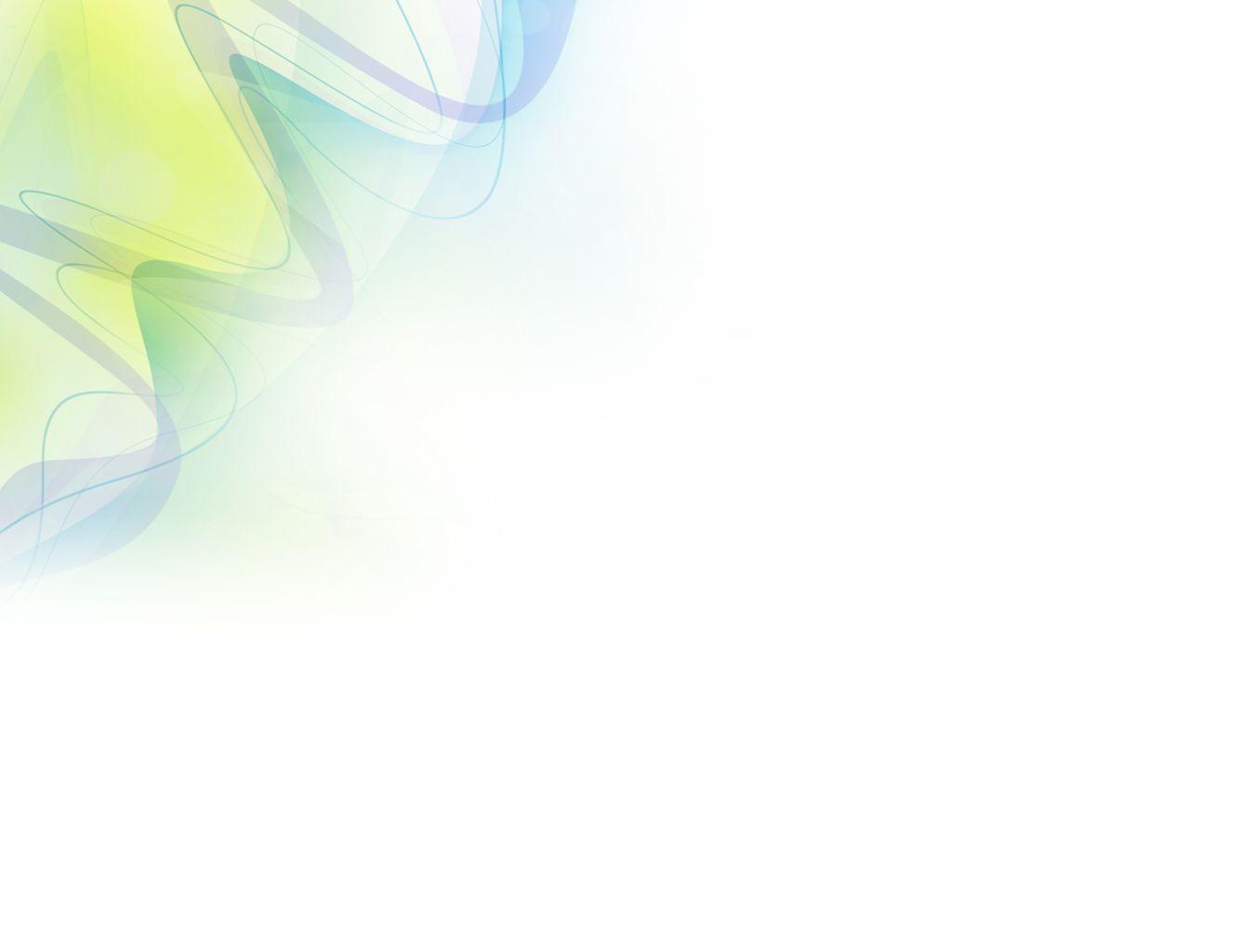 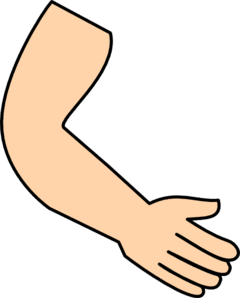 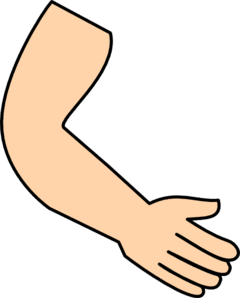 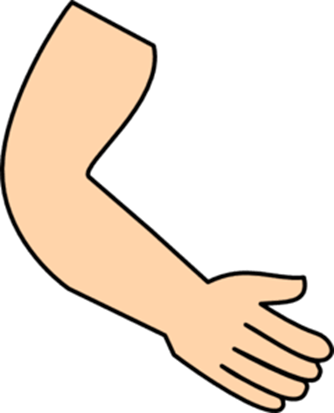 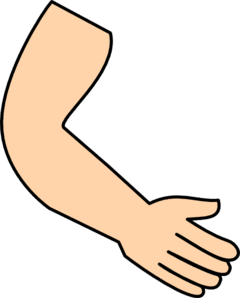 2         3         4
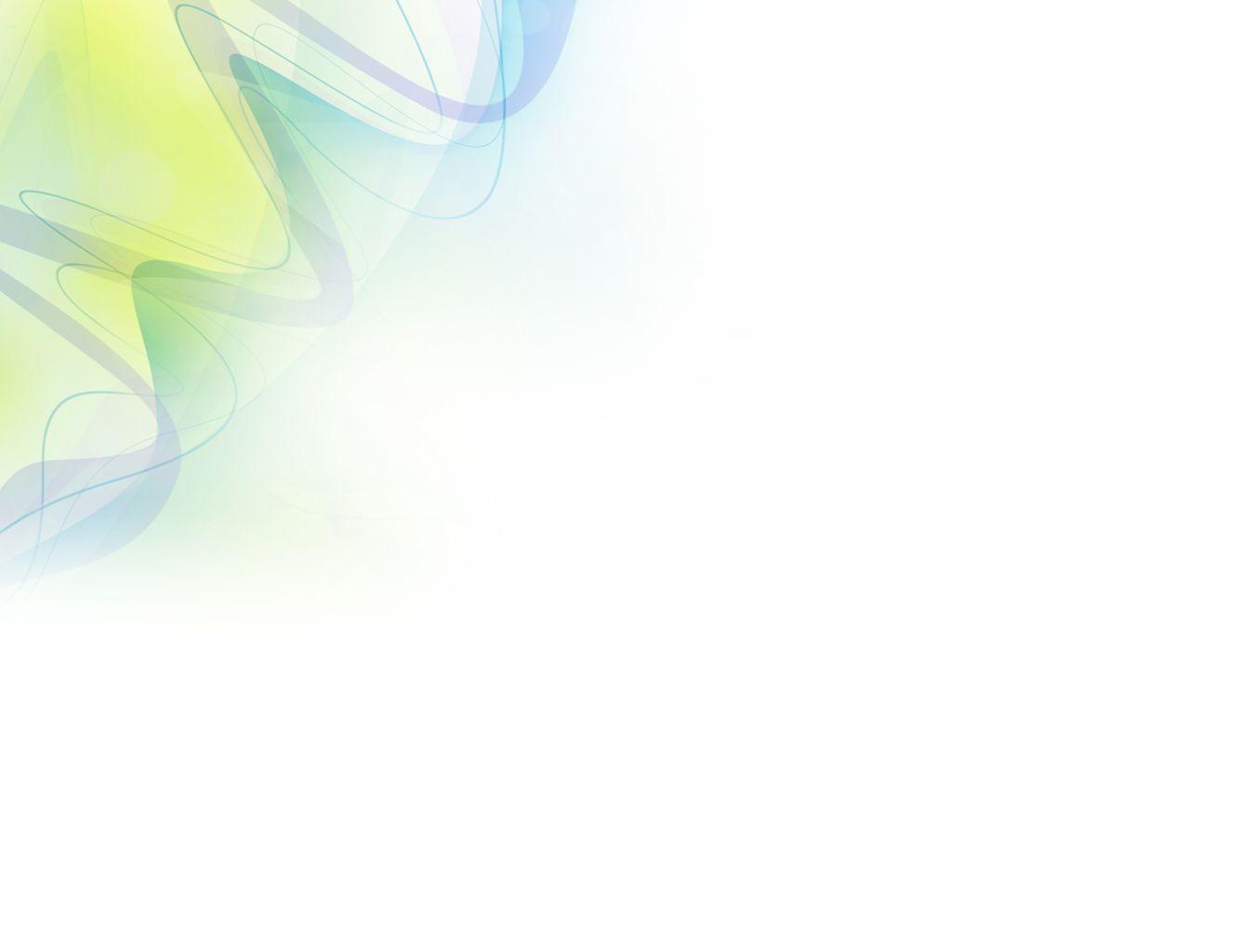 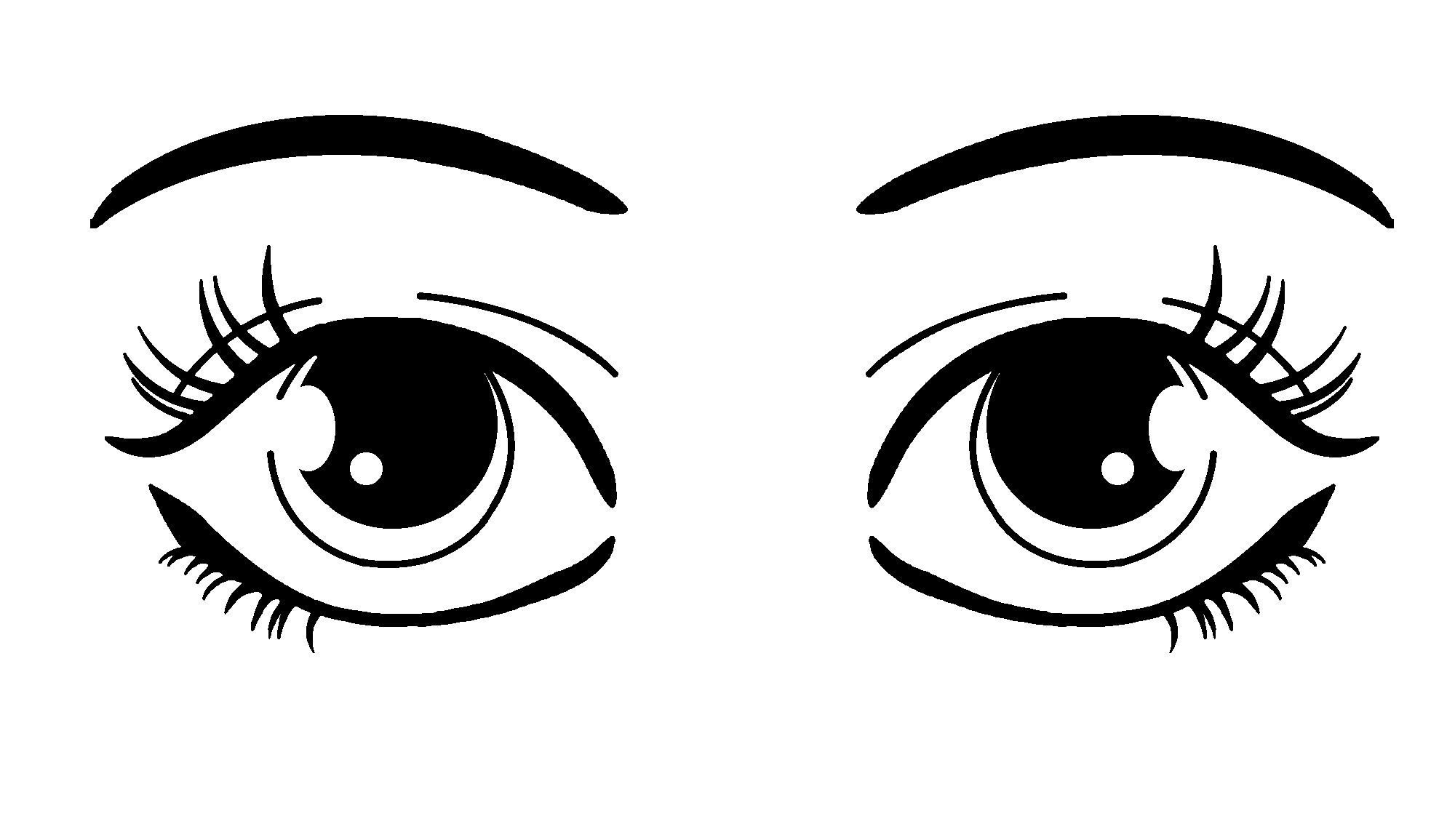 2         3         4
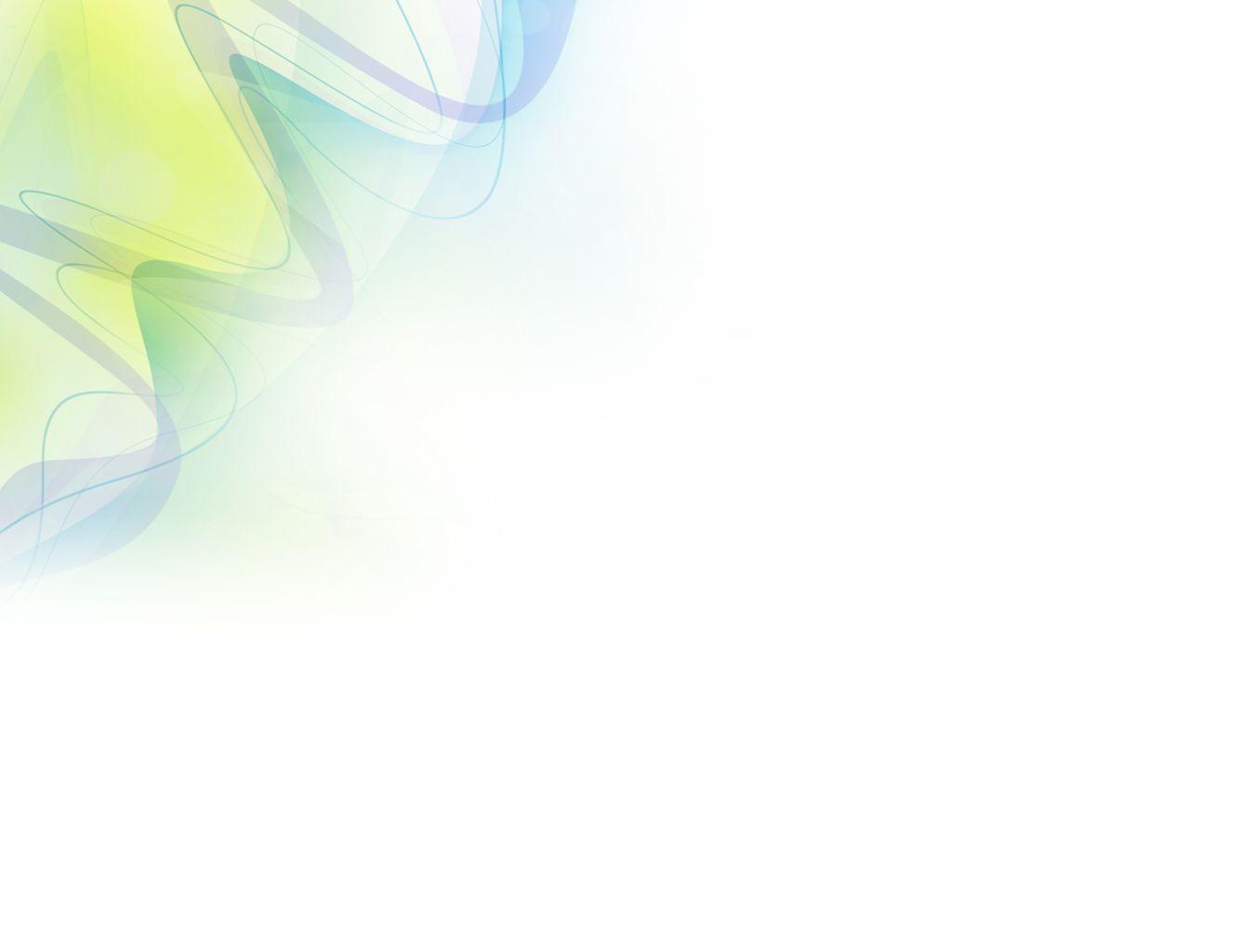 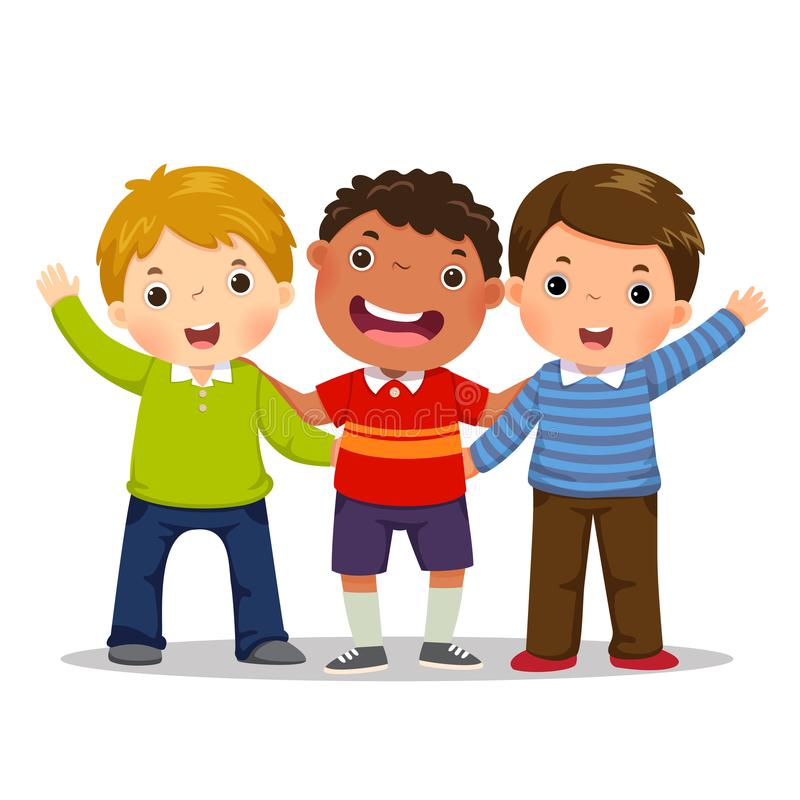 2         3         1
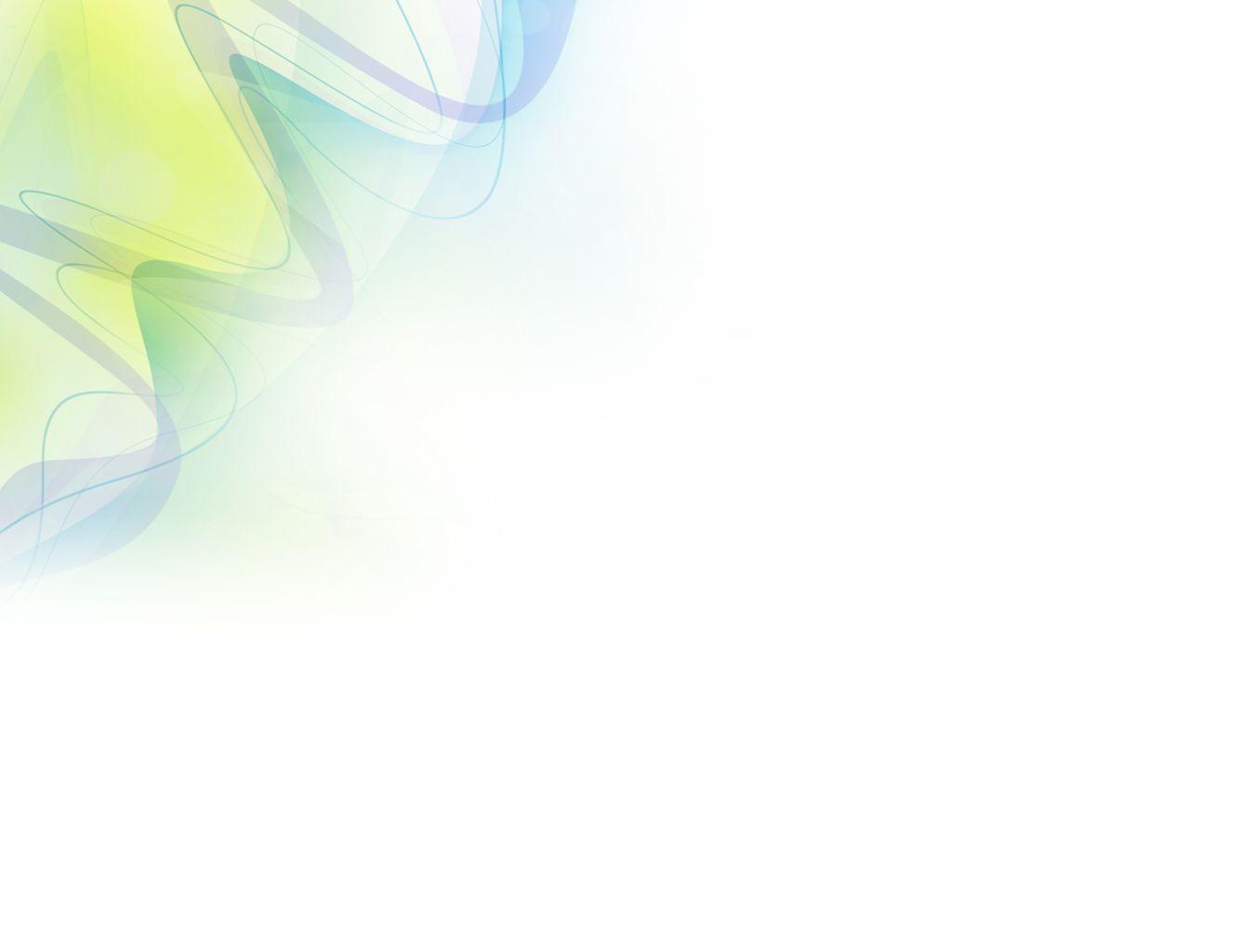 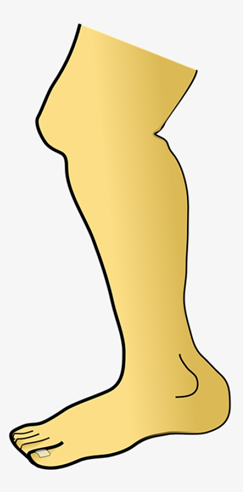 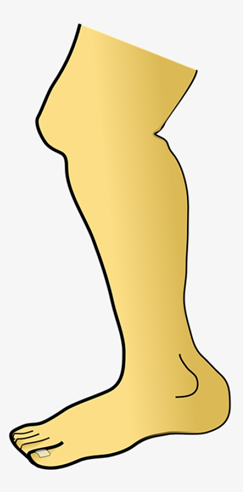 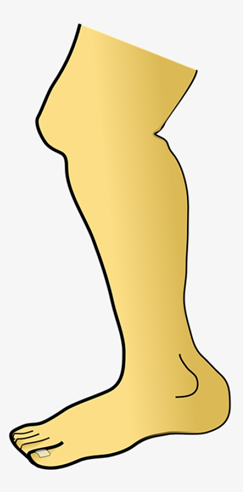 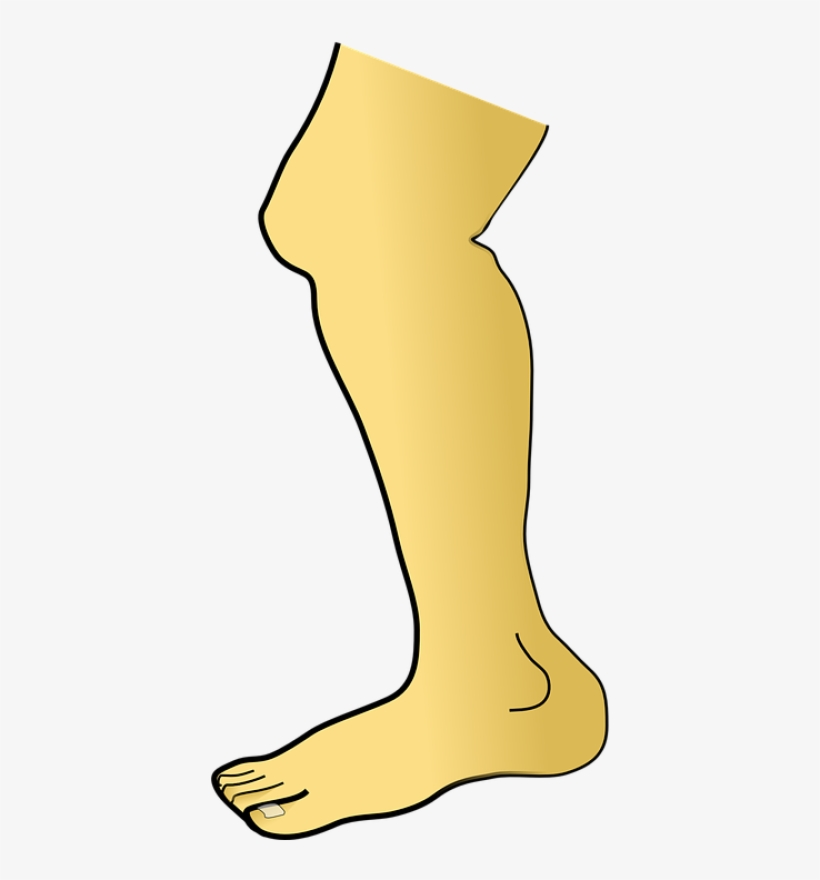 3         2         4
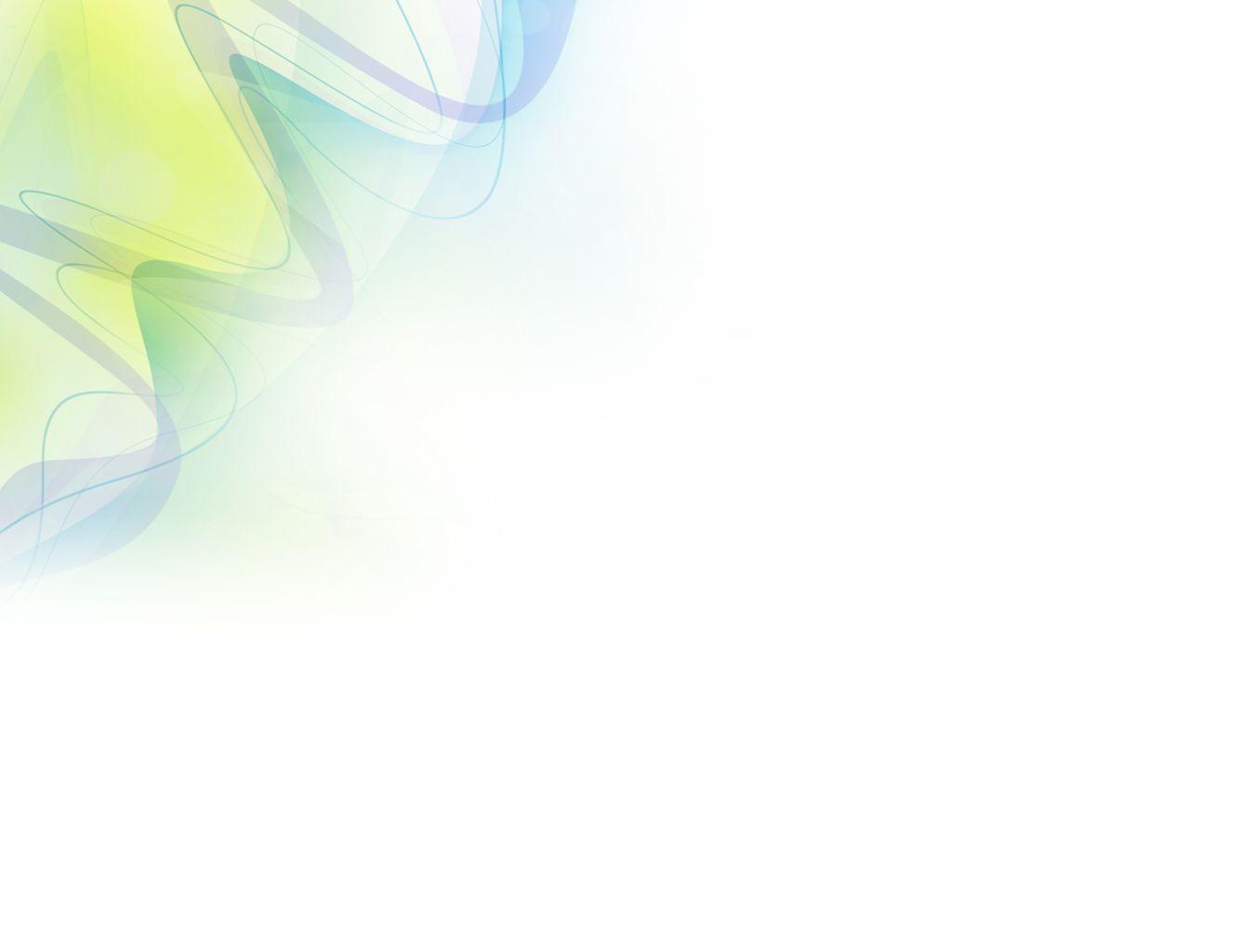 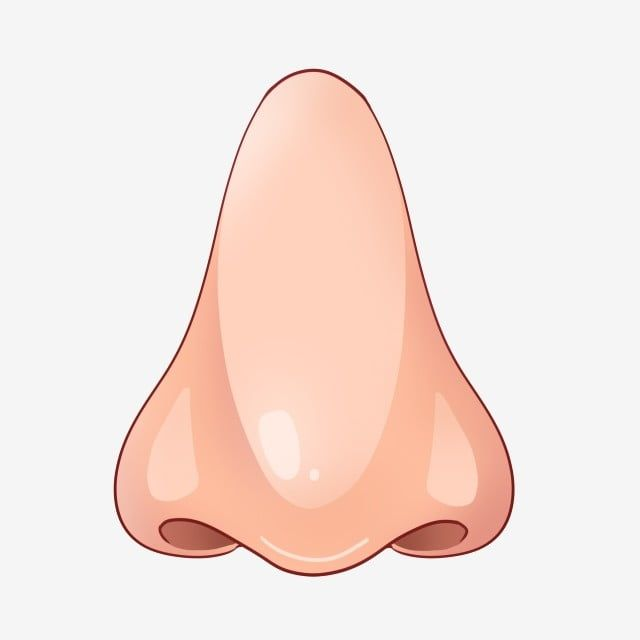 3         2         1
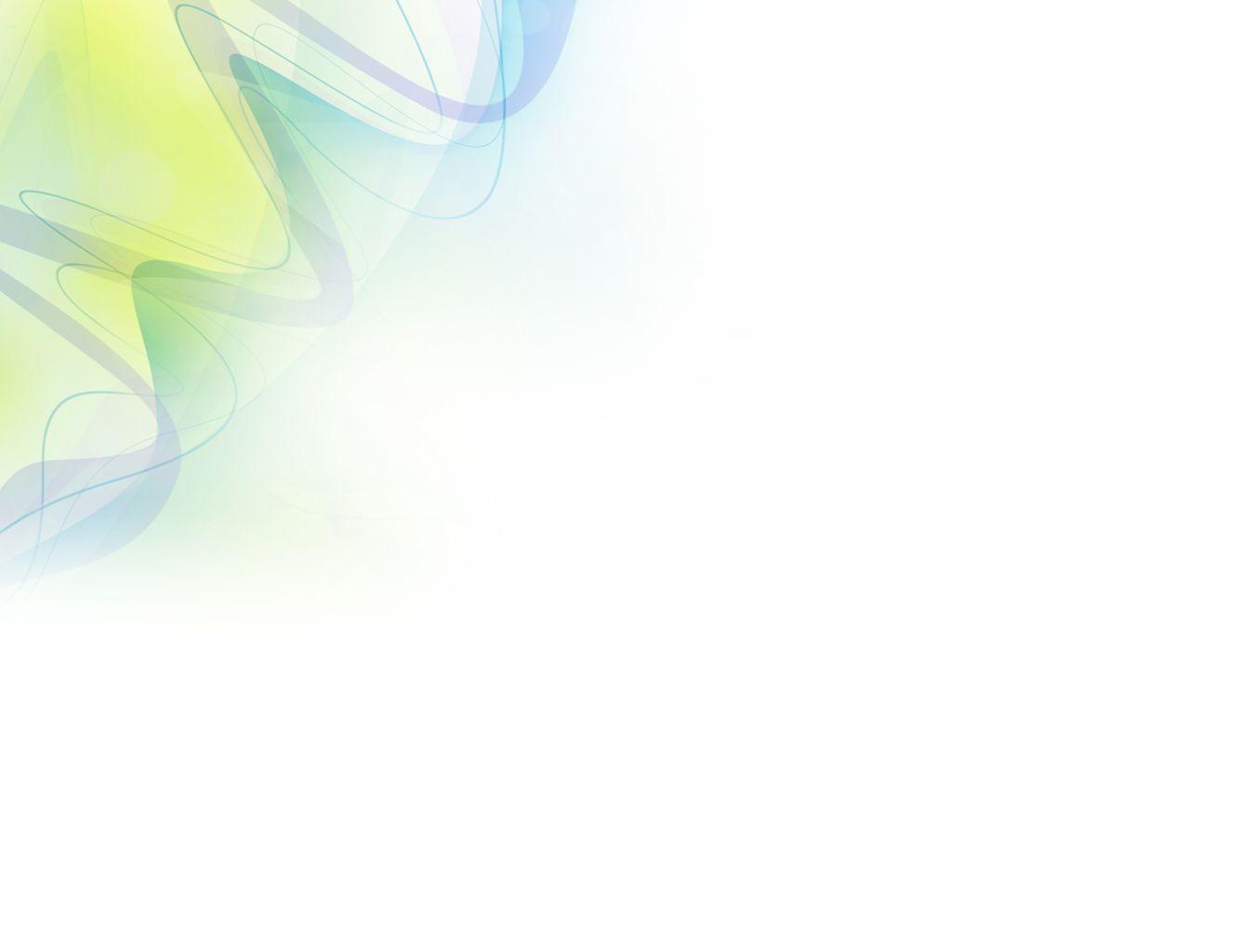 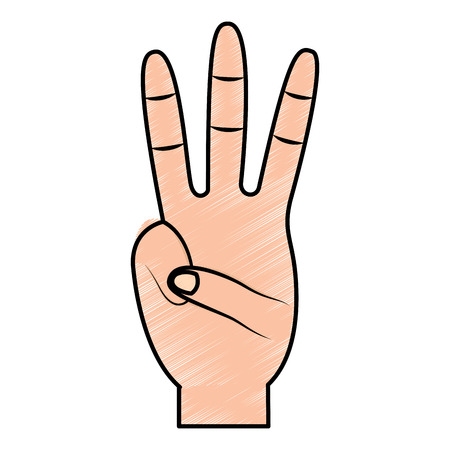 3         4         2
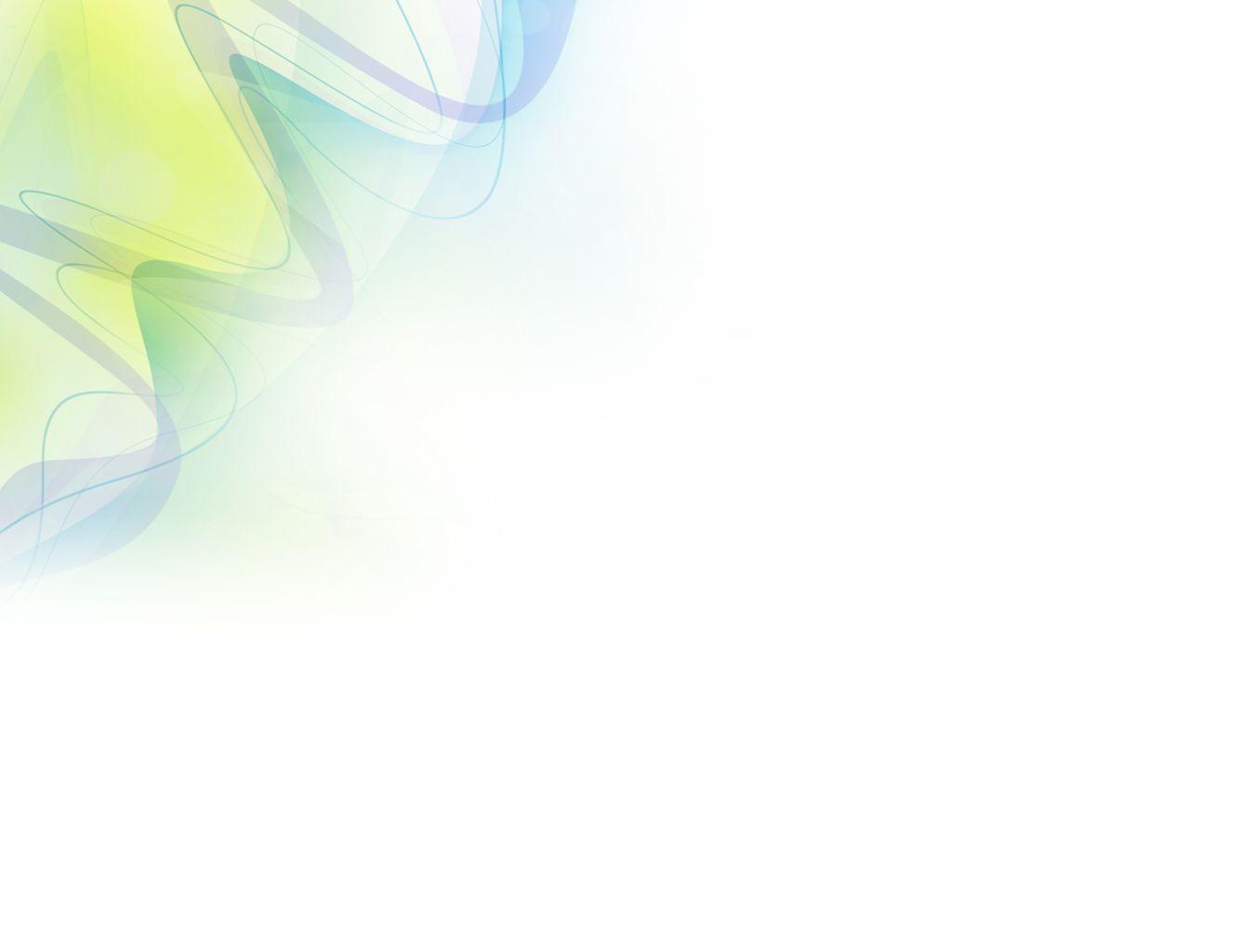 2
3
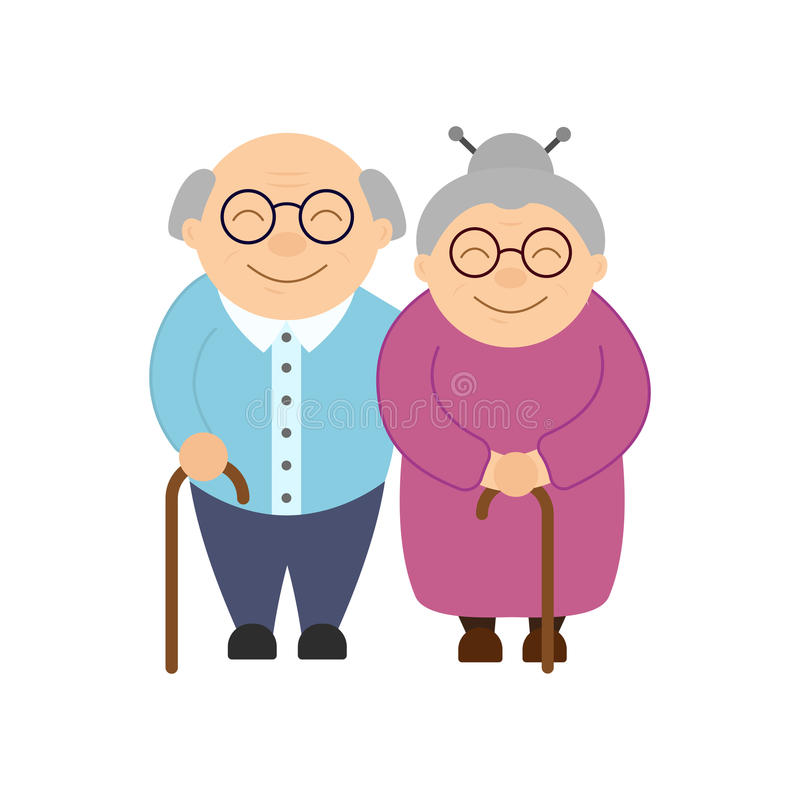 1
4
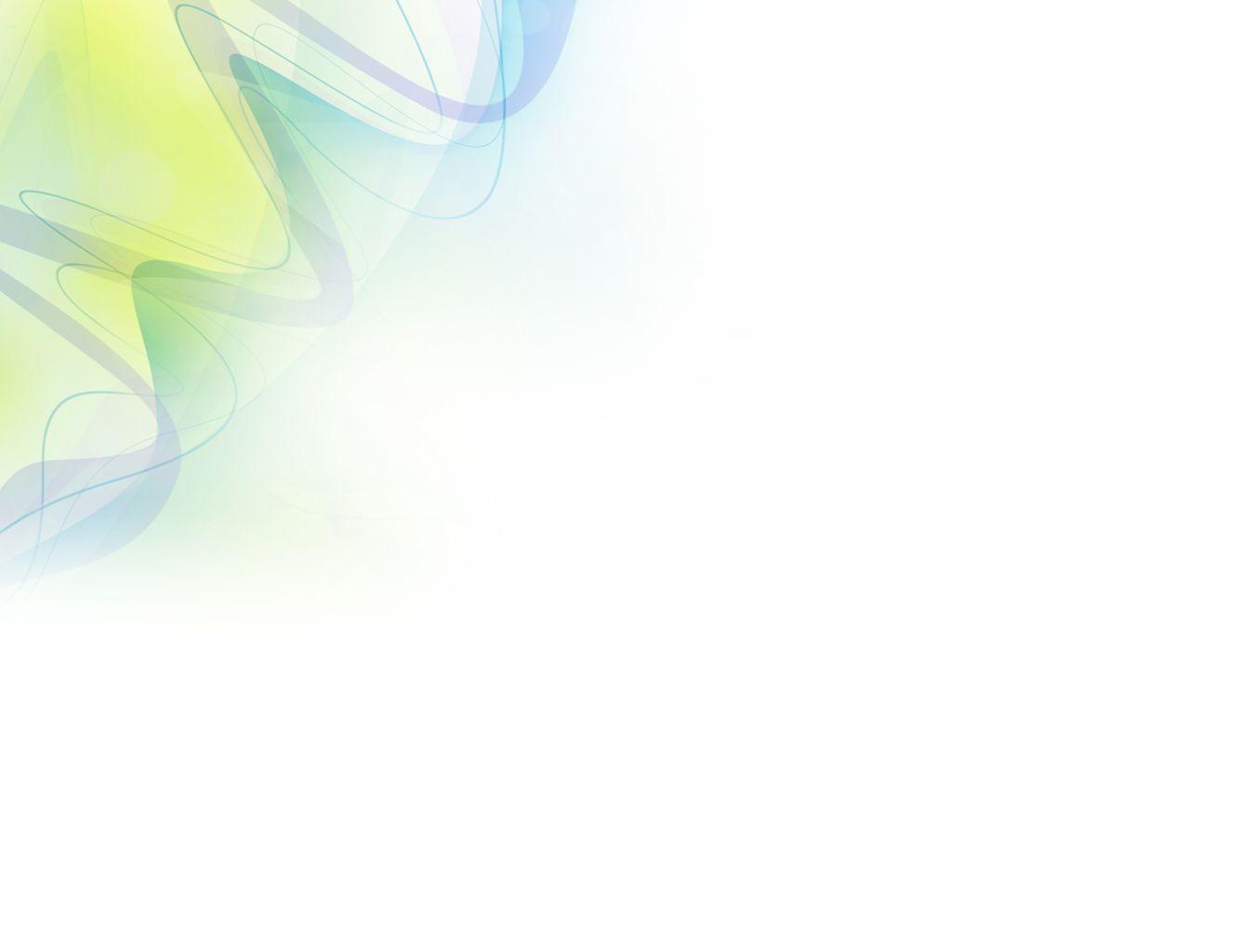 3
2
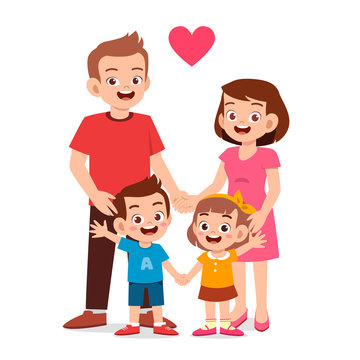 1
4
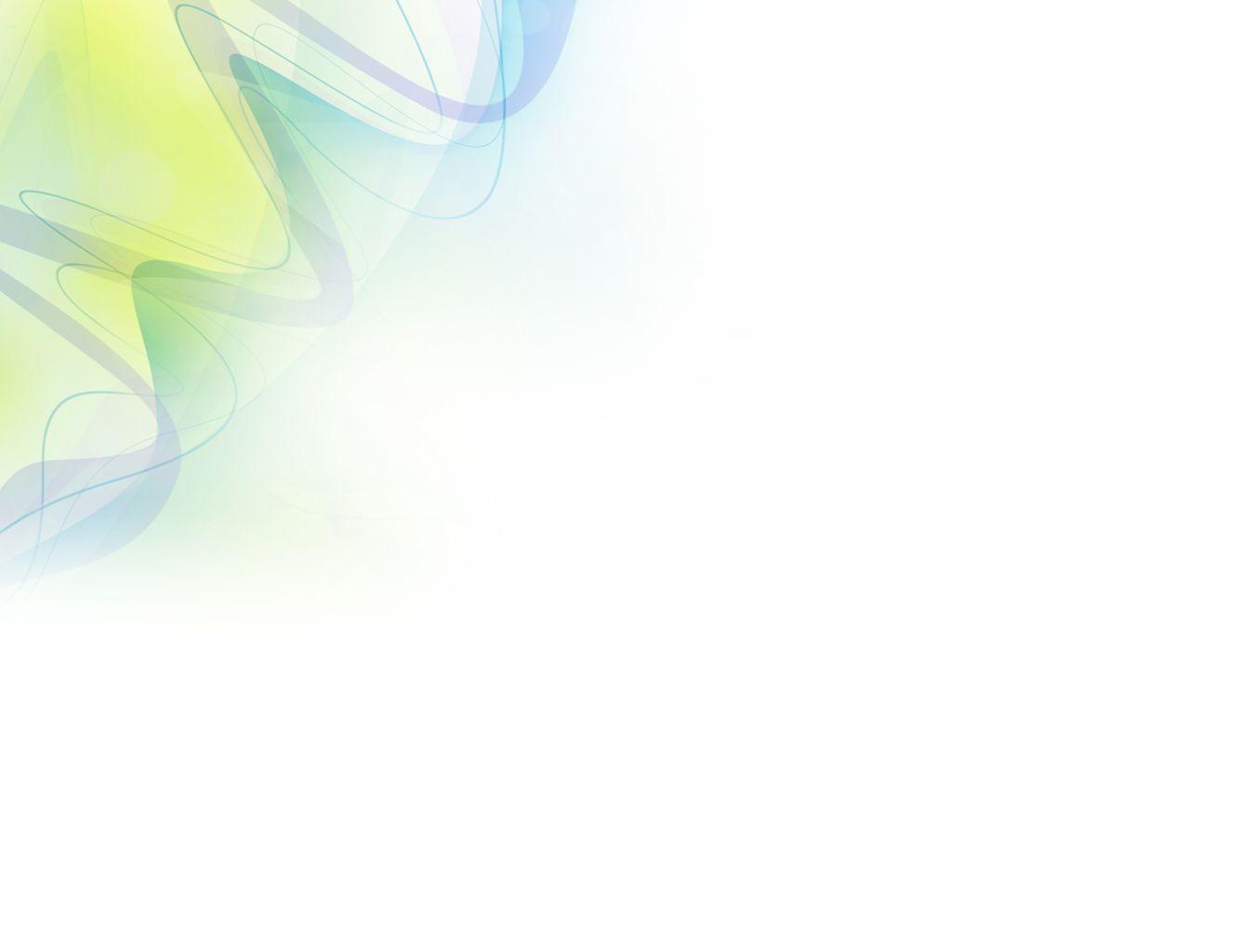 2
3
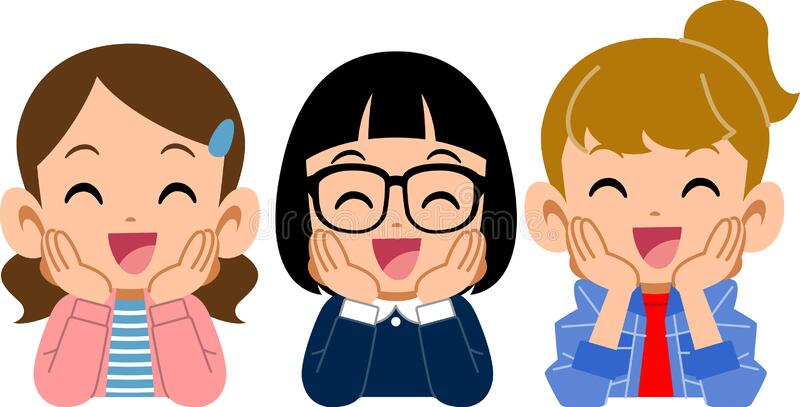 1
4
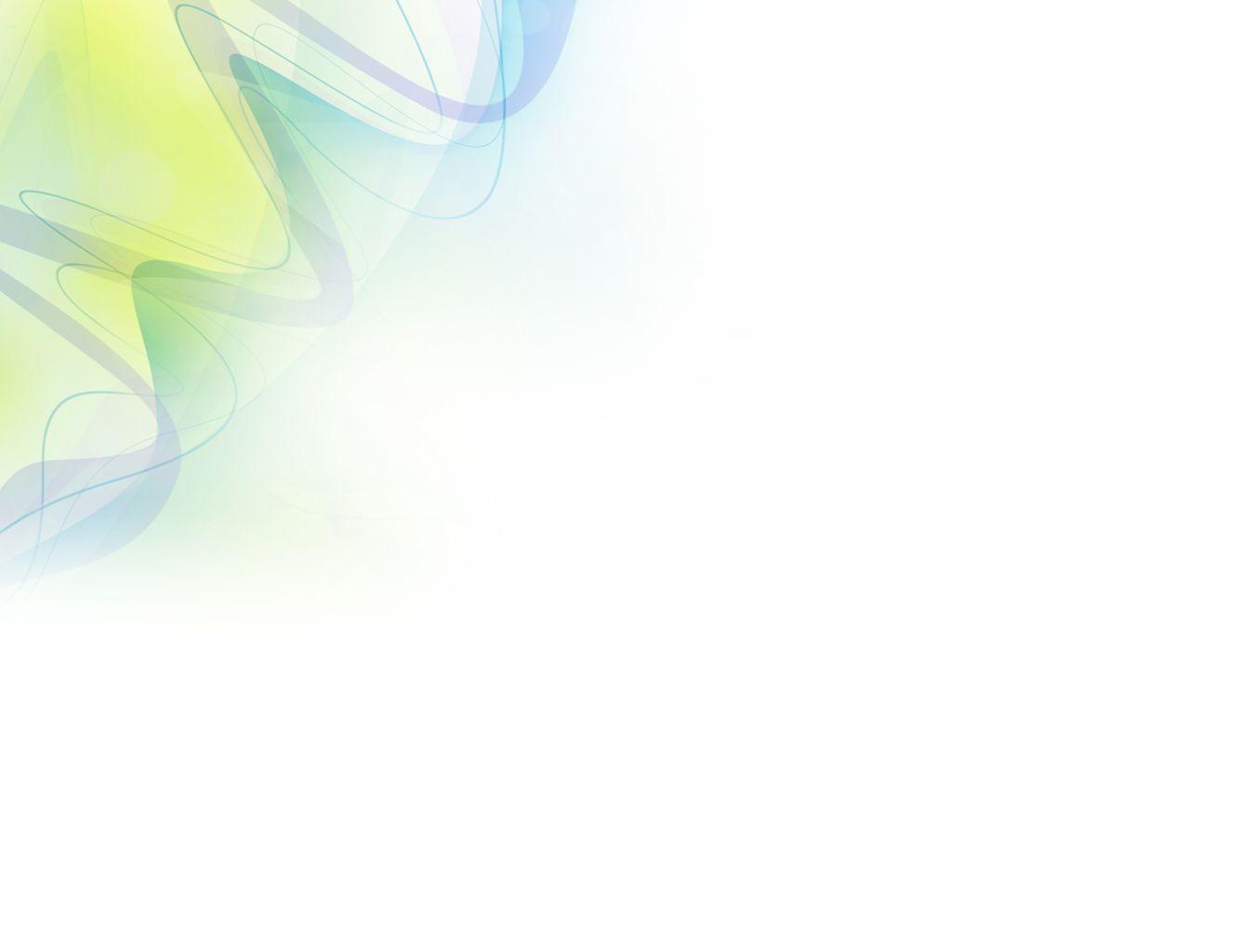 2
3
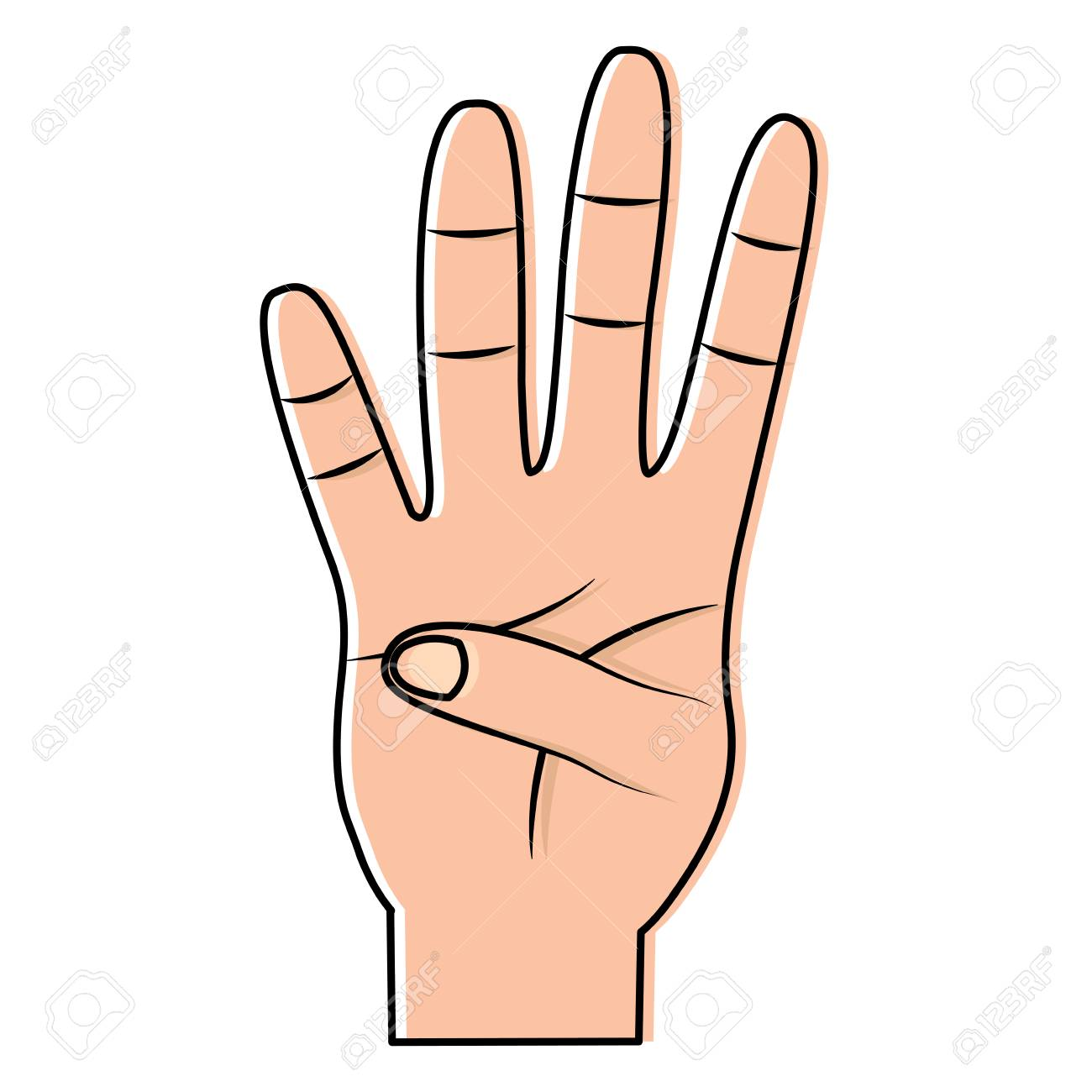 1
4
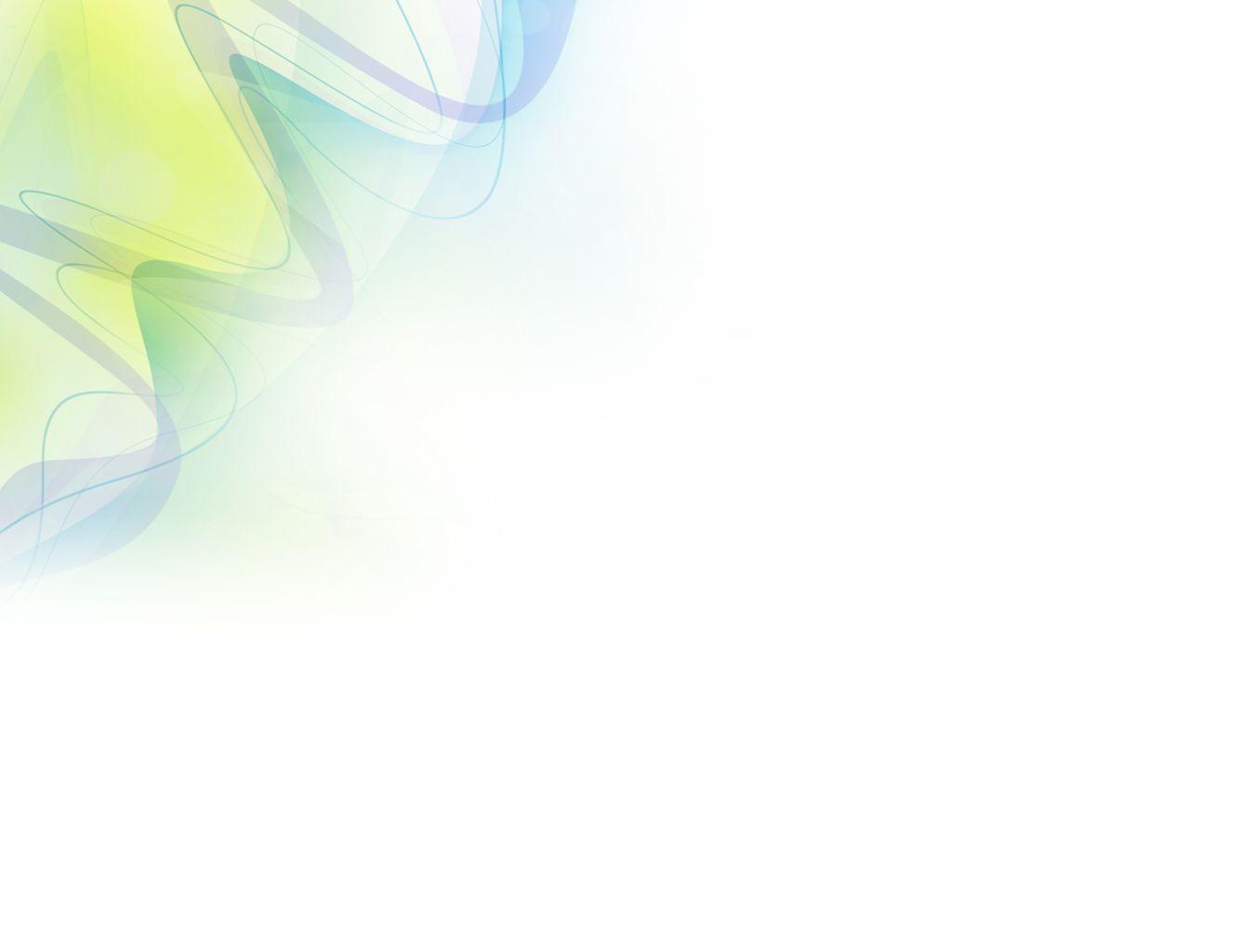 1
3
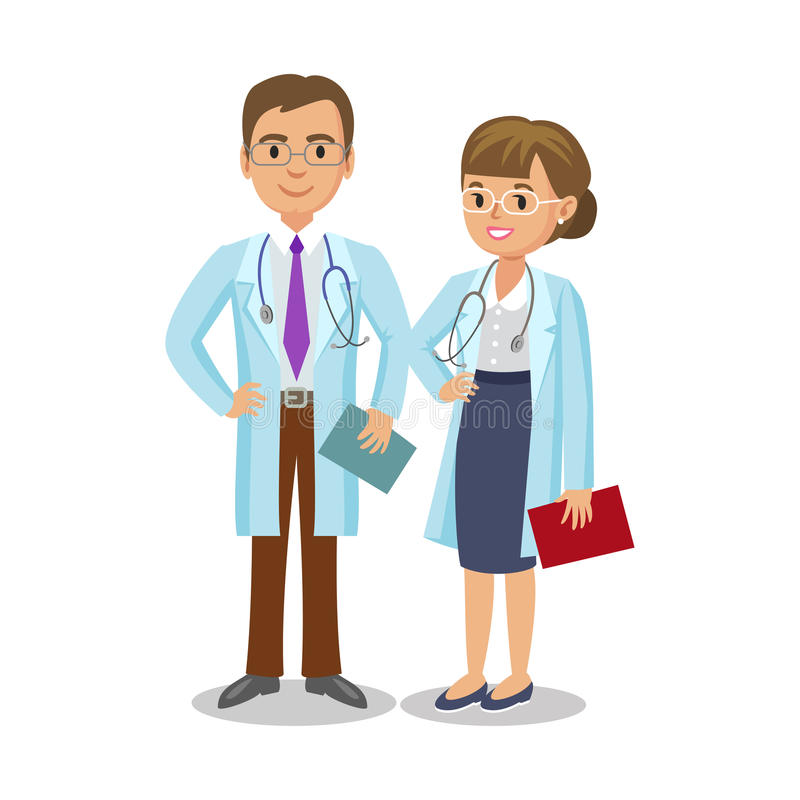 2
4